Studium im europäischen Ausland mit ERASMUSWohin? Wann? Wie?
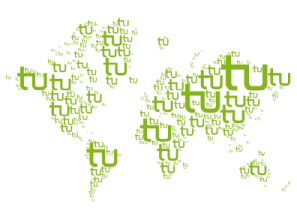 Informationsveranstaltung zu den Erasmus-Kooperationen der Fakultät 12
Generelle Infos zu Erasmus:
Teilnehmende Länder:
27 Mitgliedstaaten der Europäischen Union
Schweiz, Kroatien, Island, Liechtenstein, Norwegen, Türkei

Teilnehmerkreis:
Voll immatrikulierte Studierende der Technischen Universität Dortmund 
Im Bachelor und Master
Aufenthaltsdauer:
Die Aufenthaltsdauer  ist mindestens 3 bis maximal 12 Monate

Mobilitätszuschuss
Die finanzielle Förderung beträgt monatlich zwischen 150 € und 300  €
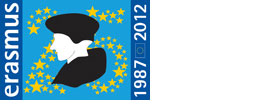 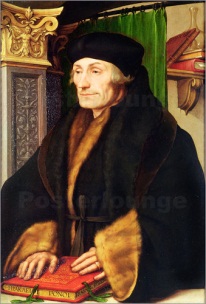 Wichtig!
Studierende mit Behinderung oder Studierende mit Kind haben die Möglichkeit über die ERASMUS-Hochschulkoordinatorin eine Sonderförderung zu beantragen.
An der Gasthochschule fallen keine Studiengebühren an.  
Die Anrechnung von Studienleistungen ist mit dem/der jeweiligen Fakultätskoordinator/-in zu klären. Das Learning Agreement hilft bei der Absprache
Bafög bzw. Auslandsbafög- auch für Studierende, die bisher noch kein Bafög erhalten
Bildungskredit
Bei anderen Stipendien bitte abklären, da Doppelförderung nicht möglich ist
Bewerbungsverfahren:
1. Schriftliche Bewerbung in der FK 12 (Lebenslauf, Kontaktdaten, Motivationsschreiben, genaue Angaben zur Ort und Zeit des gewünschten Aufenthalts)
Bewerbungsfristen:	Wintersemester: 1.4.	  Sommersemester : 1.10.
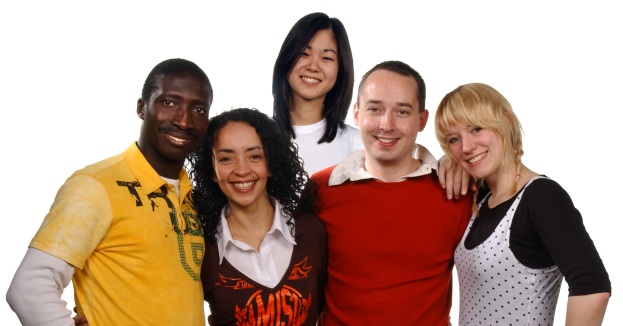 Nützliche Links:
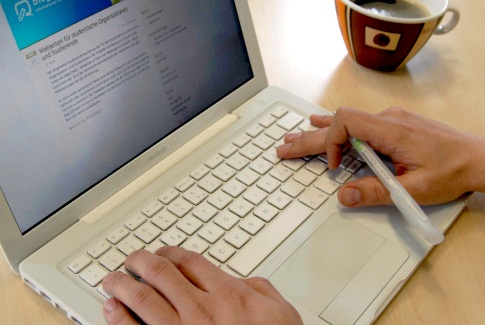 Referat Internationales: 
Generelle Infos Erasmus
Downloads (Formulare, Infos, Learning Agreement etc.)
Fakultät 12 Internationales:
Fakultät 12 Internationales
Europäische Komission: 
Erasmus Info
DAAD: 
Länderinfos und Stipendien
Unsere Partner7 Länder – 12 Universitäten
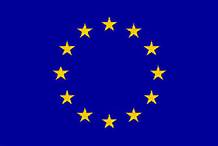 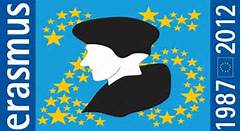 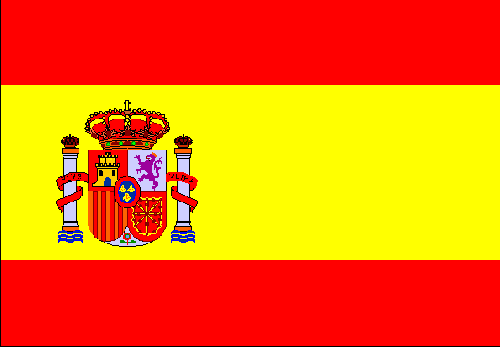 Universidad de Granada
Universitat de les Illes Balears (Palma de Mallorca)
Universidad de Las Palmas de Gran Canaria
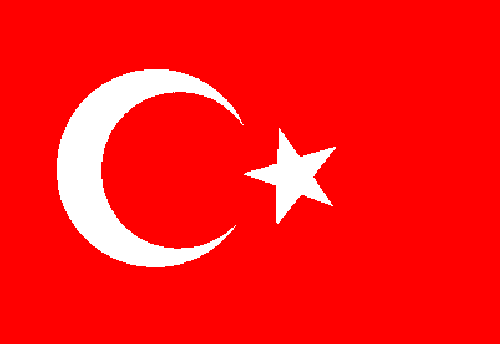 Dicle Üniversitesi (Diyarbakir)
Akdeniz Üniversitesi (Antalya)
Mehmet Akif Ersoy Üniversitesi (Burdur/Antalya)
Linköping University
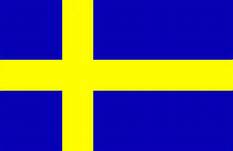 Unsere Partner7 Länder – 12 Universitäten
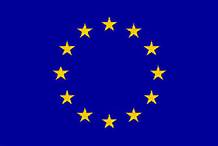 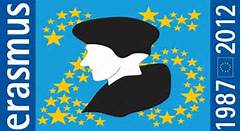 Eötvös Loránd Universität (Budapest)
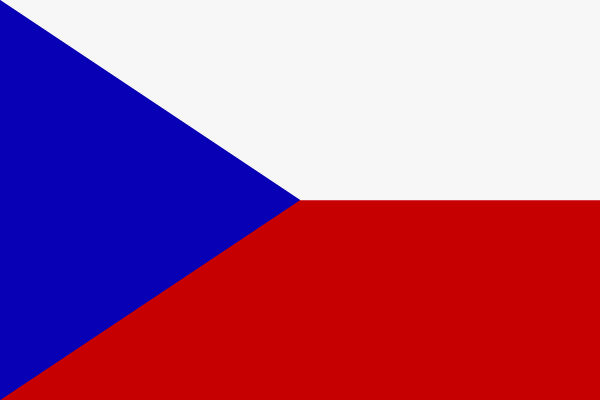 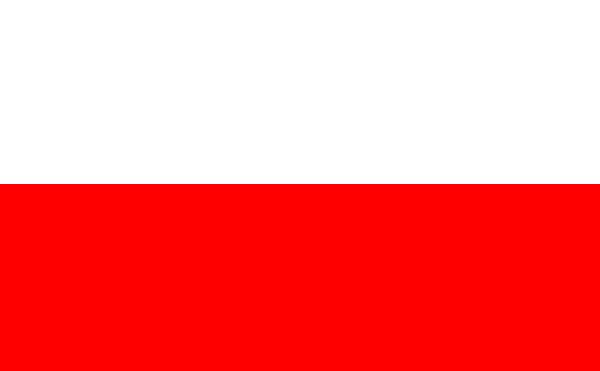 Akademia Pedagoiki Specjalnej (Warschau)
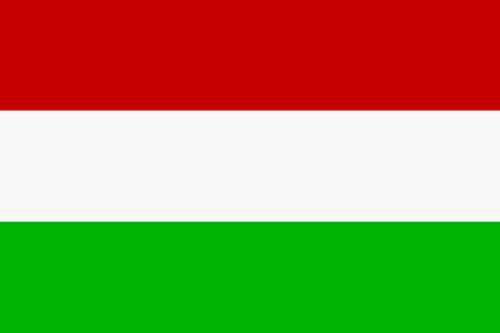 Univerzita Karlova (Prag)
Unsere Partner7 Länder – 12 Universitäten
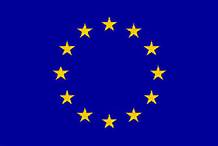 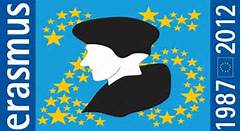 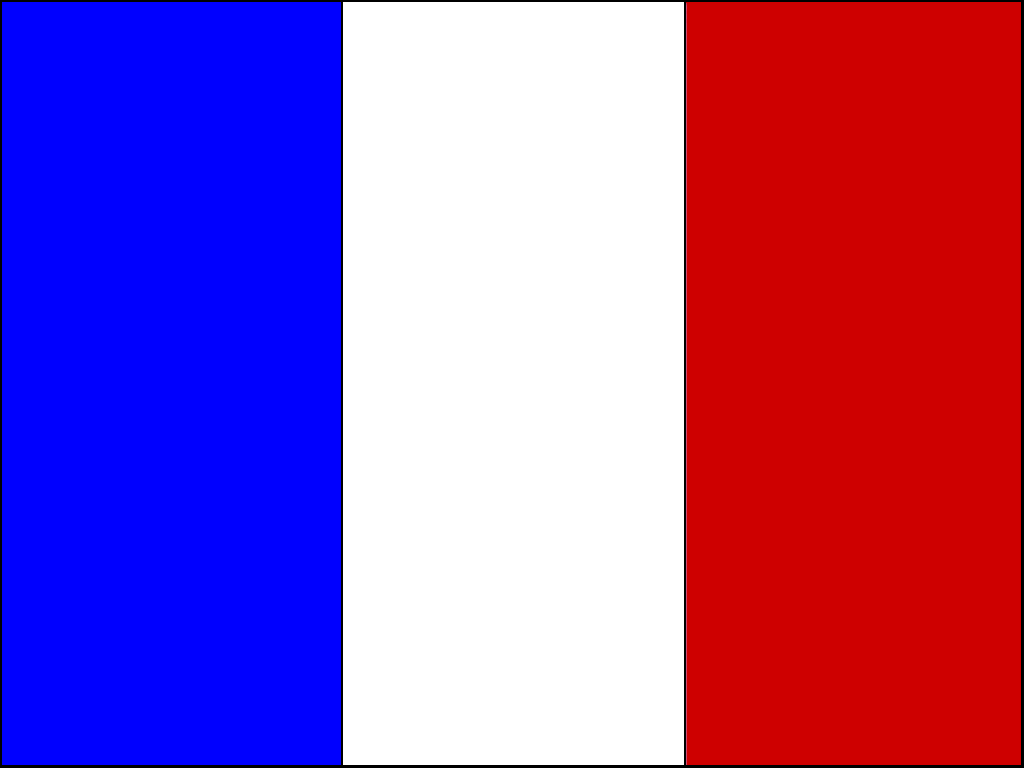 Université de Picardie Jules Verne (Amiens)
Université de Cergy-Pontoise (Paris)
ERASMUS-Kooperationspartner der Fakultät 12
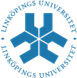 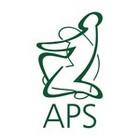 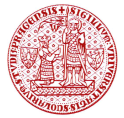 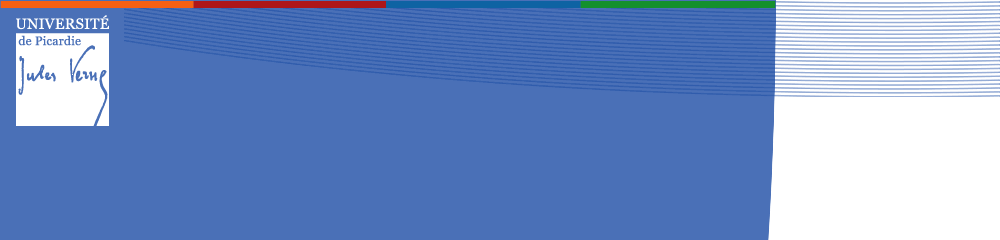 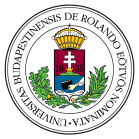 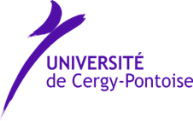 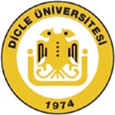 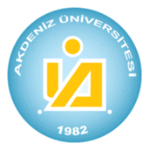 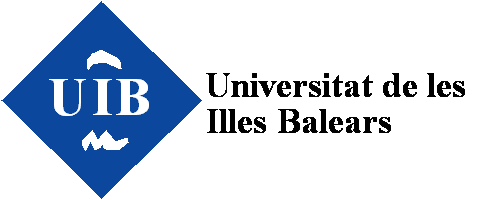 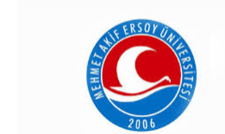 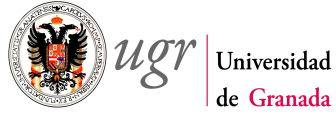 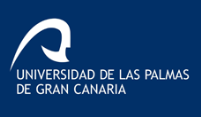 Universität der Balearen (Palma de Mallorca)
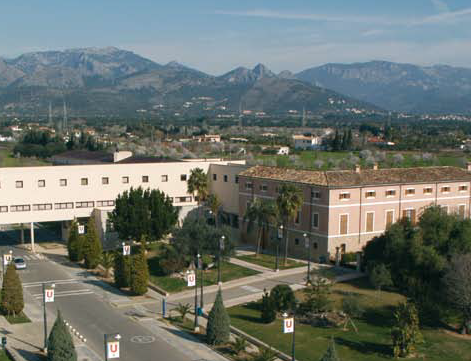 4 Kampus auf 4 Inseln
13.700 Studierende
Sprachkurse
Vorlesungen in Spanisch und Catalan (vereinzelt Englisch)
Akademisches Jahr: September bis Juni
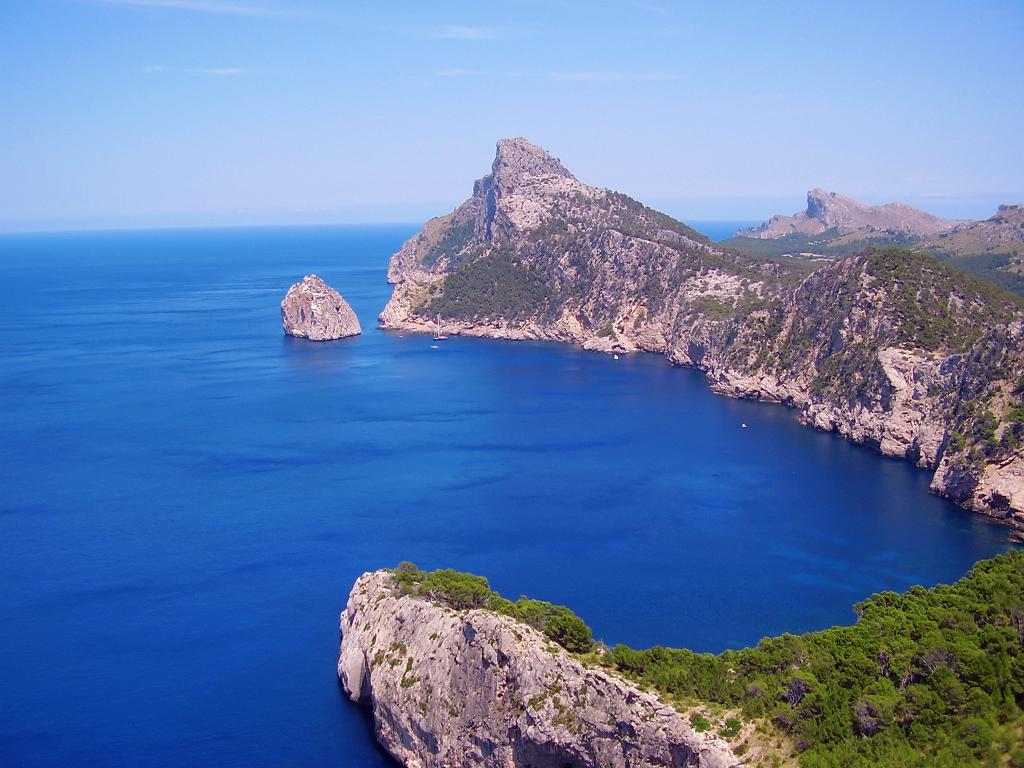 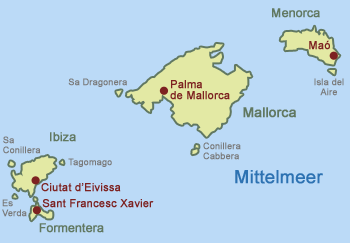 Universität Las Palmas auf Gran Canaria (Spanien)
25.000 Studierende
Sprachkurse
Tandem Programme
Vorlesungen in Spanisch teilweise in Englisch)
Akademisches Jahr: Julie bis September
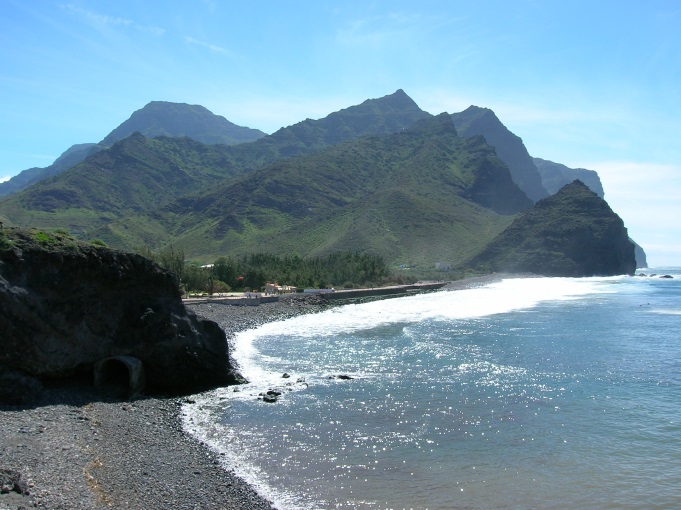 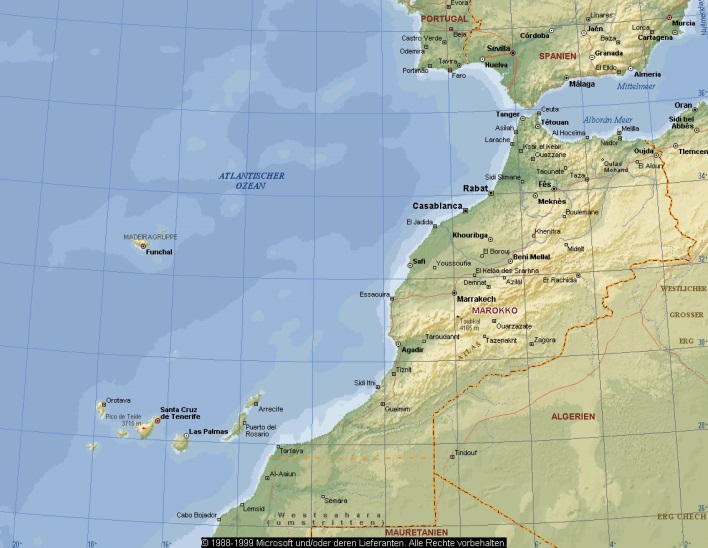 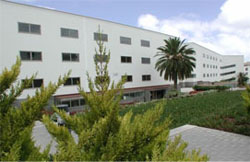 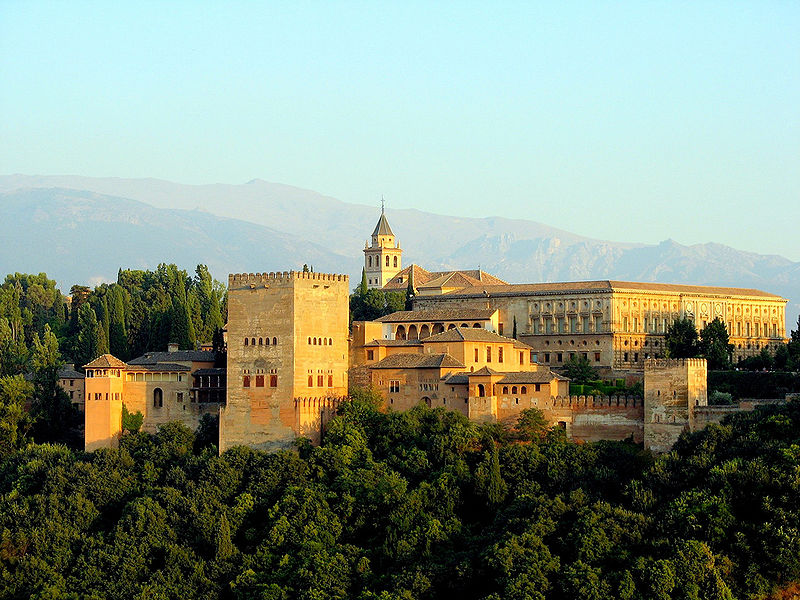 40 Minuten zum Mittelmeer
30 Minuten zum Skigebiet Sierra Nevada
78.000 Studierende
Sprach- und Kulturkurse
Vorlesungen in Spanisch und Englisch
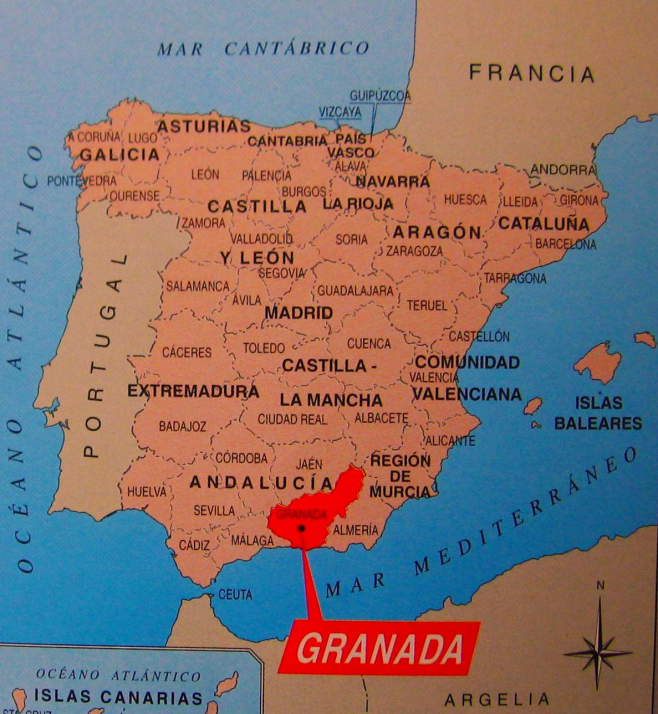 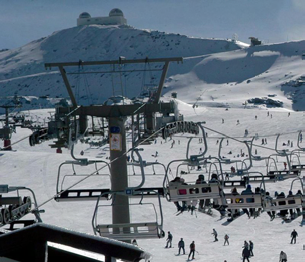 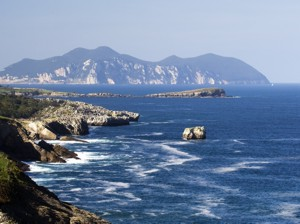 Dicle Üniversitesi
Diyarbakir
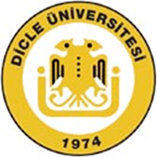 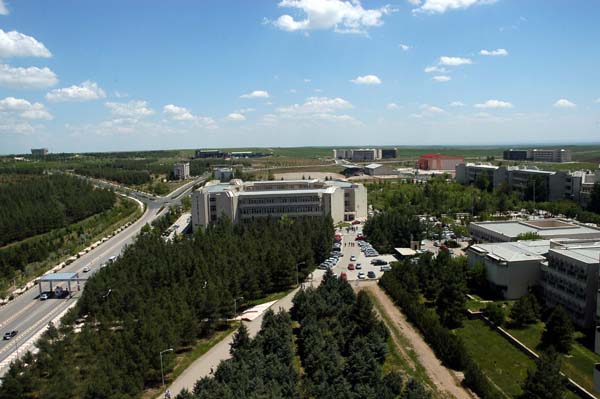 30.000 Studierende
Südostanatolien
Kampusuniversität
Student Clubs und Sporteinrichtungen
Akademisches Jahr: September bis Juni
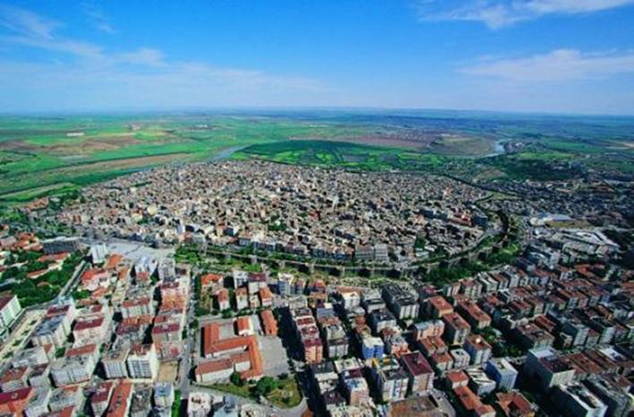 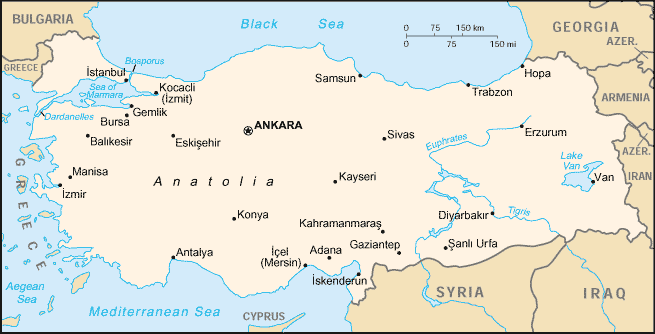 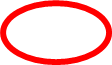 Burdur
Mehmet Akif Ersoy University
Türkei
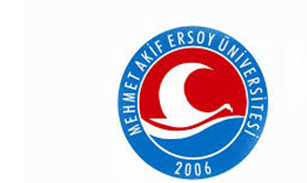 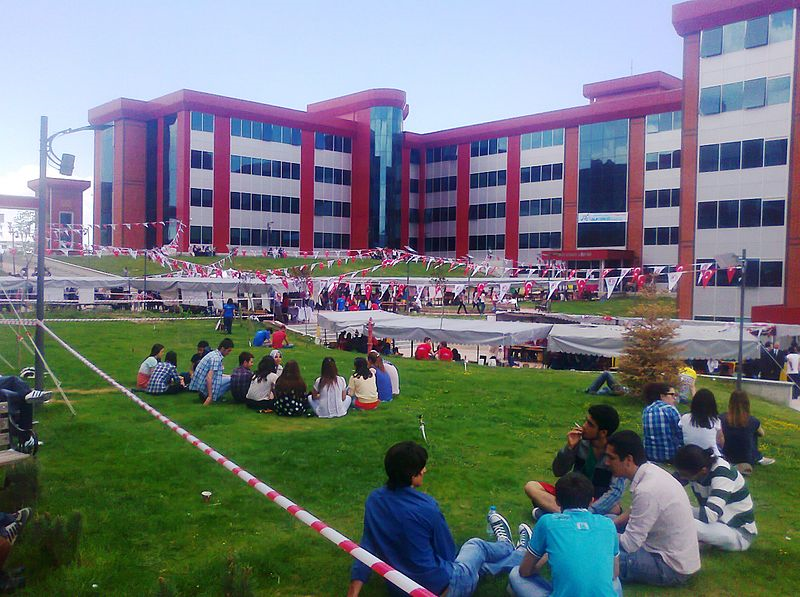 90 Minuten vom Mittelmeer entfernt
direkt am Burdur See
15.000 Studierende
Kampusuniversität
Student Clubs und Sporteinrichtungen
Kostenloser Wohnheimplatz
Sprachkurse
Akademisches Jahr: September bis Juli
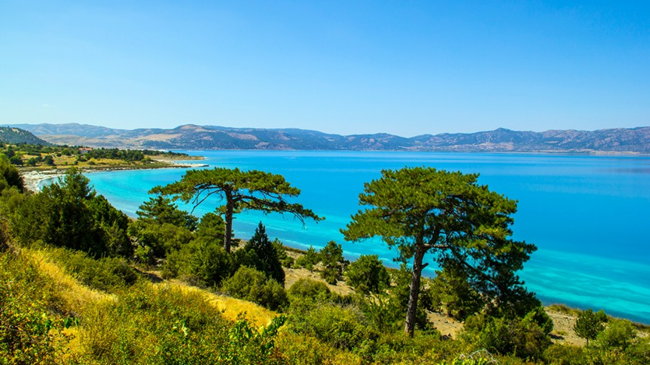 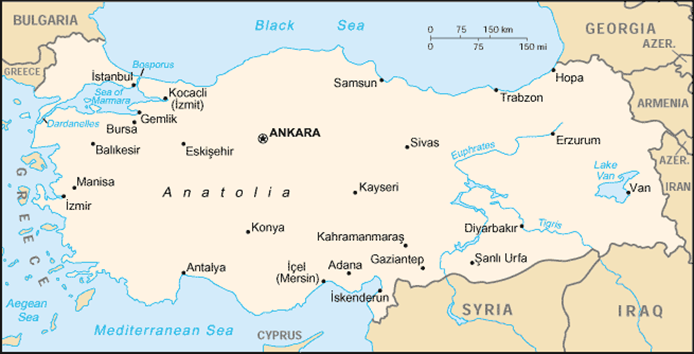 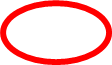 Burdur
Akdeniz University
Türkei
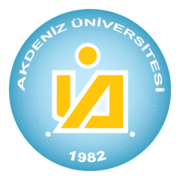 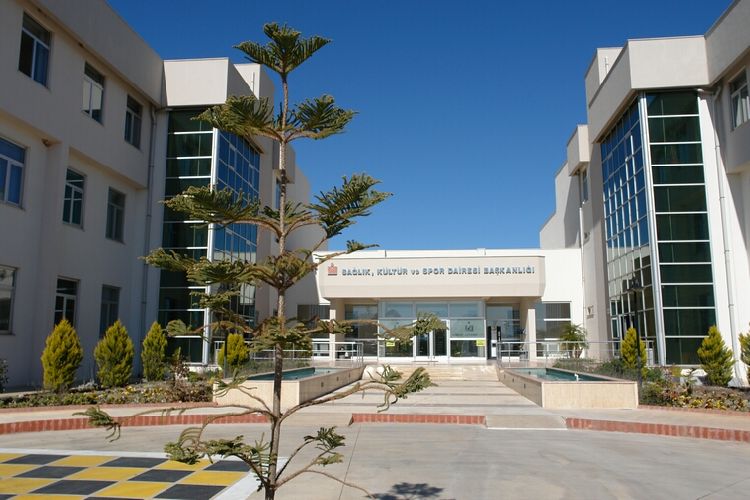 Direkt am Mittelmeer
In Antalya (1 Mio Einwohner)
15.000 Studierende
Große Fakultät für Erziehungswissenschaften
Kampusuniversität
Student Clubs und Sporteinrichtungen
Akademisches Jahr: Juni bis September
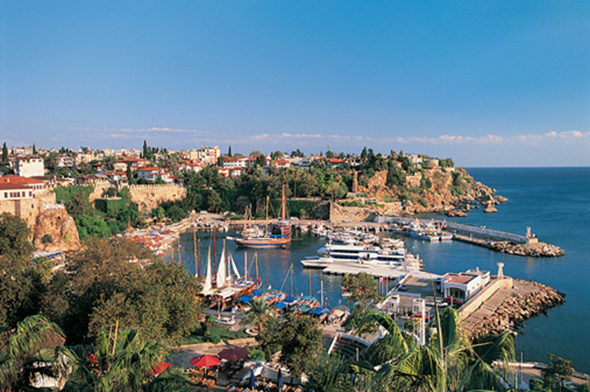 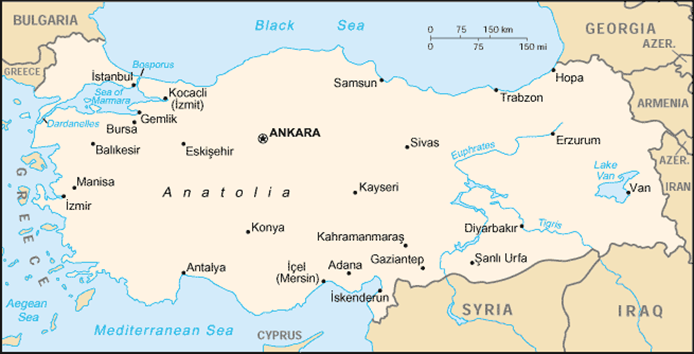 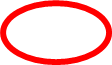 Linköping Universität
Schweden
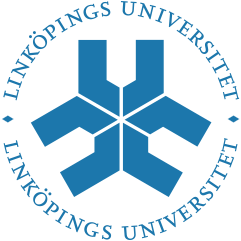 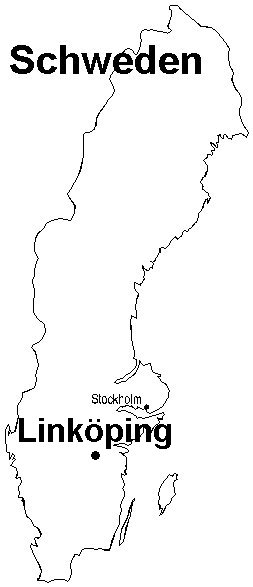 27.000 Studierende
3 Hauptkampi
Akademisches Jahr: Mitte
Vorlesungen in Schwedisch und Englisch (meist Erasmus Kurse)
Sprachkurse
Orientierungsphase mit Intensivsprachkurs
Peer Student Program von ESN
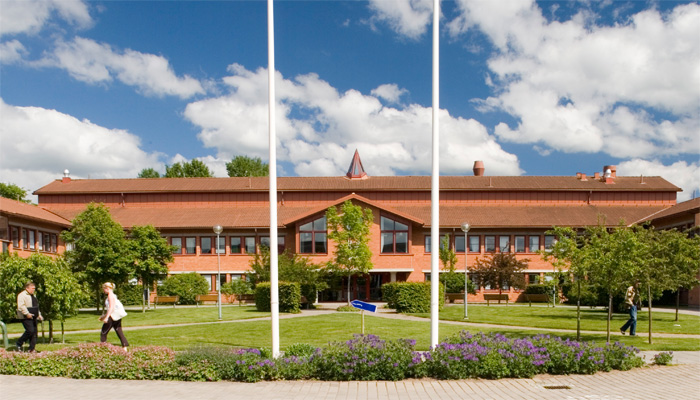 Universität Eötvös Lorànd Budapest (Ungarn)
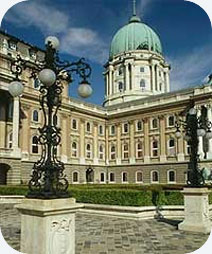 Campus im Stadtzentrum
30.000 Studierende 
Vorlesungen in Ungarisch, Englisch und Deutsch
Sprach- und Kulturkurse in Ungarisch und Englisch
Mentorenprogramm
Vorlesungen in Englisch und Ungarisch
Wohnheimzimmer ab 70 Euro
Akademisches Jahr: September bis Juli
eigene Fakultät für Grundschuldidaktik
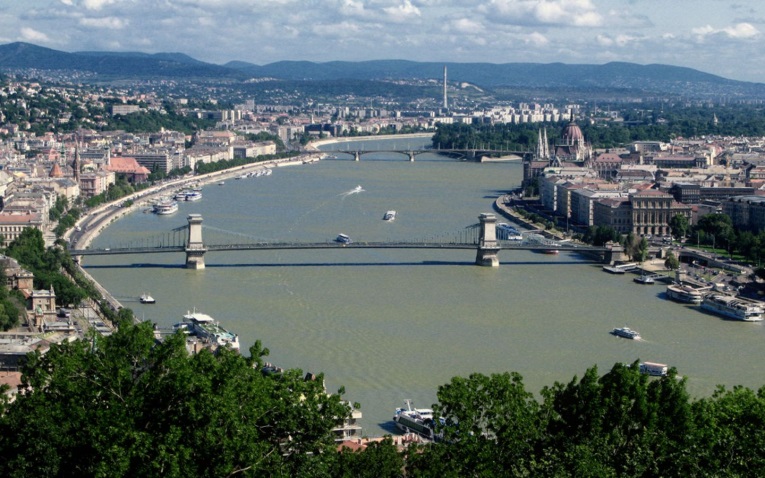 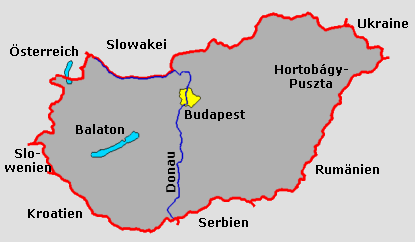 Maria Grzegorzewska Academy of Special Education Warschau
7000 Studierende
Wohnheimzimmer ab 85 Euro
Vorlesungen in Englisch, Deutsch und Polnisch
Akademisches Jahr: September bis Juni
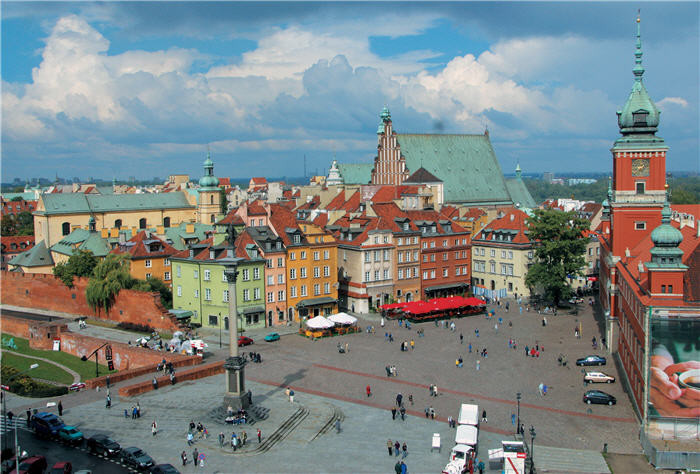 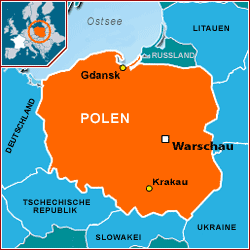 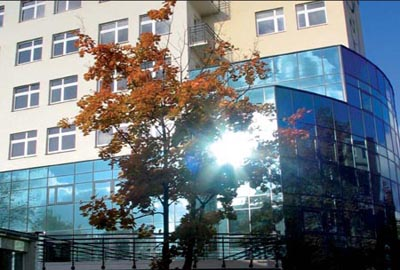 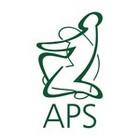 Studium
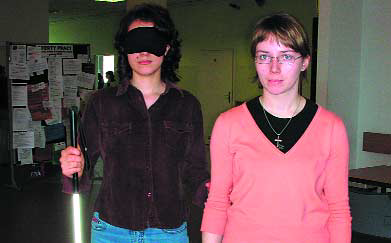 Pedagogical Sciences
Pädagogik
Sonderpädagogik
Artistic Education (Fine Arts)

Applied Social Sciences
Soziale Arbeit
Soziologie
Psychologie
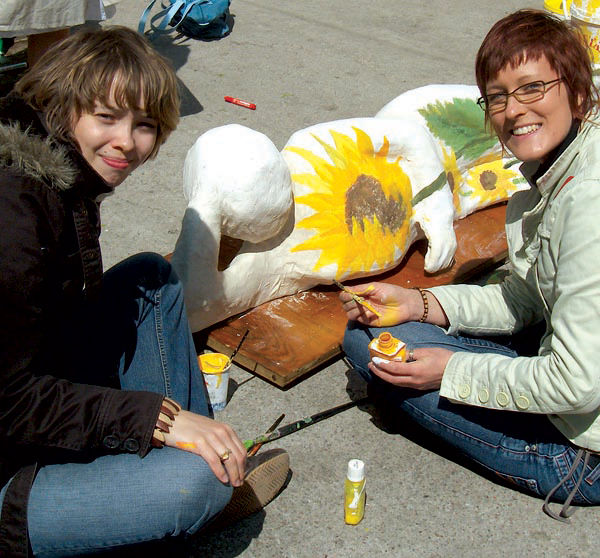 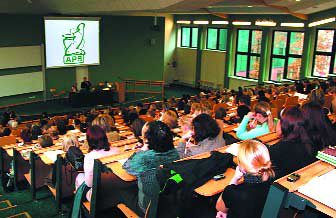 Université de Cergy-Pontoise
(Paris)
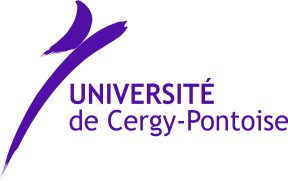 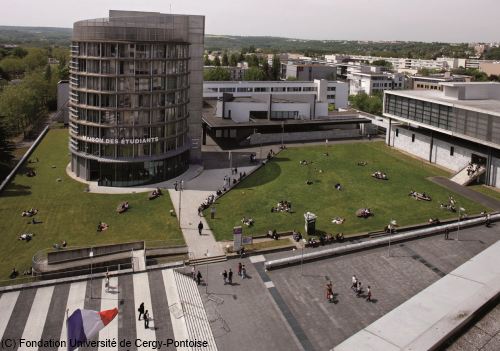 Großraum Paris
15.000 Studierende (1.700 Internationale)
Kampusuniversität mit 4 verschiedenen Kampi
IUFM: Teacher training college and faculty of education
CILFAC: französisch Kurse und kulturelle Veranstaltungen
Garantierter Wohnheimplatz
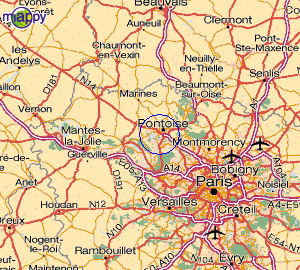 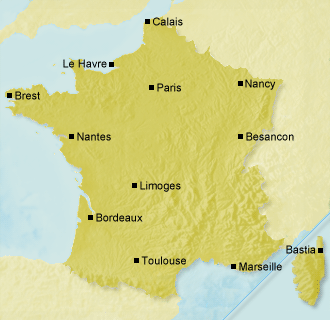 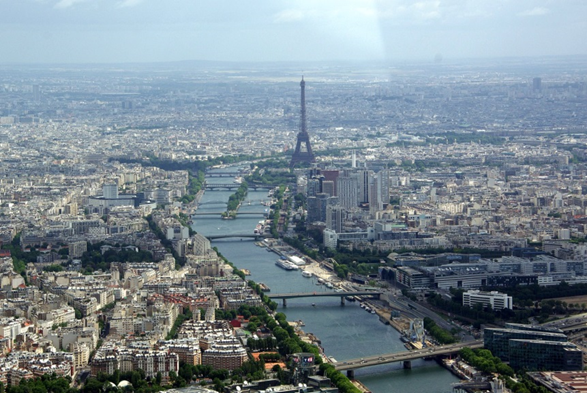 Université de Picardie-Jules Vernes
Amiens
23 000 Studierende 
1h Zugfahrt vor Paris
Sprachenzentrum
Akademisches Jahr: September bis Mai
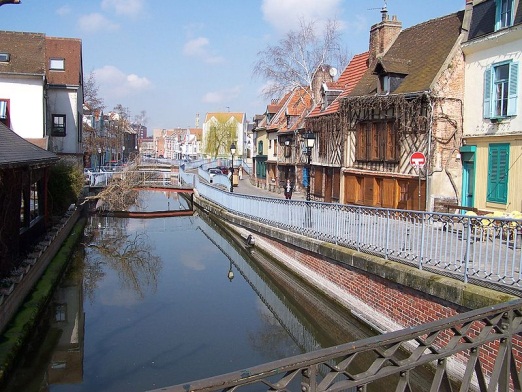 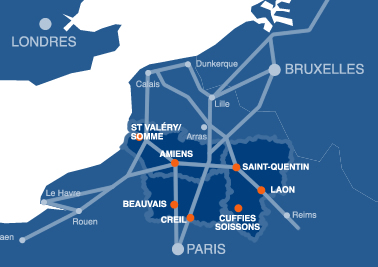 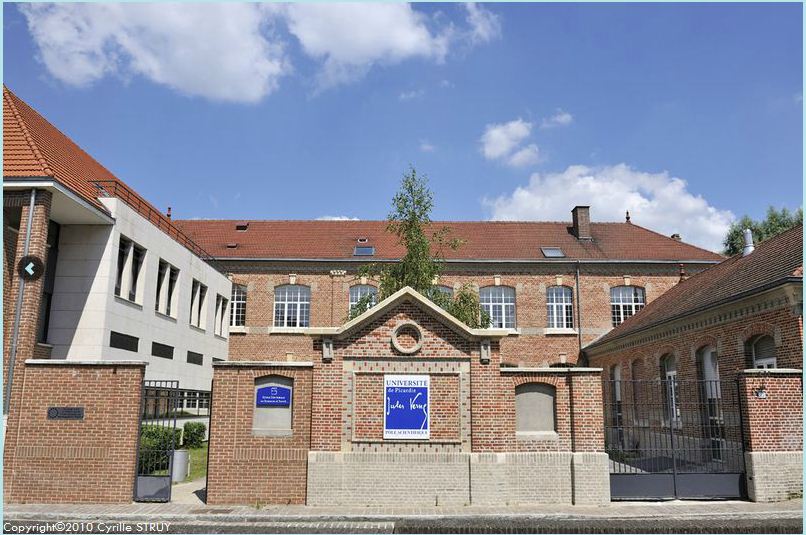 Karls-Universität Prag
Tschechien
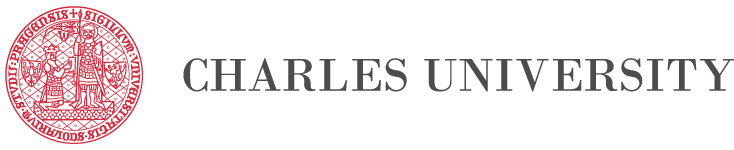 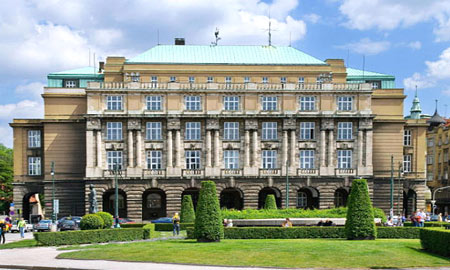 Direkt in Prag
Älteste Universität Mitteleuropas
53.000 Studenten
Wohnheimzimmer ab 150 Euro
Student Clubs und Sporteinrichtungen
Vorlesungen in Tschechisch, Englisch und Deutsch
Akademisches Jahr: Oktober bis Juni
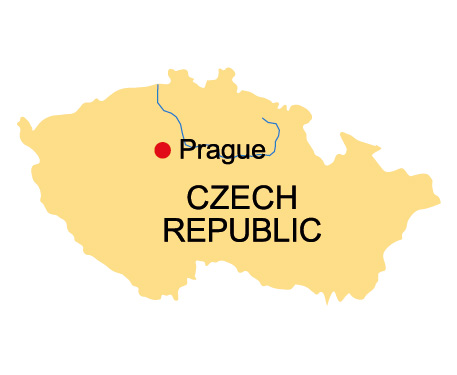 Faculty of education
      u.a.
diverse Fachdidaktiken
German Studies Department
Pedagogy Department
Primary Education Department
Interesse an einem Erasmus-Aufenthalt?
Informieren Sie sich über Erasmus auf der Homepage des Referat Internationales, der Fakultät 12 und Ihrer Wahluniversität
Lesen Sie die Erfahrungsberichte  (Homepage des Referat Internationales)
Sprechen Sie mich an: Melanie Radhoff

Raum 1.247
melanie.radhoff@fk12.tu-dortmund.de


	Vielen Dank für Ihre Aufmerksamkeit !